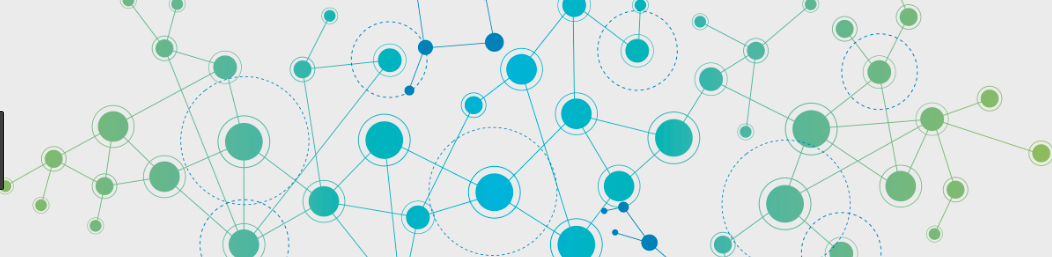 Kent Transition Agency Network
February 26, 2019
Training and Education
Kent Transition Agency Network Purpose
The Kent Transition Agency Network provides a place for representatives from community agencies and schools, that serve individuals with special needs, to share information, learn from each other, coordinate their efforts and find ways to have greater impact together on improving postsecondary outcomes for students.
Who is this new guy?
Bill Behrendt
Former Director of Special Education for EGR Public Schools
Was a Principal, Assistant Principal, and Resource Program Teacher
Transition Experience: Taught High School Resource Program and at the R1TZ Program, was a TEAL instructor, and Job Coach for Newaygo County Mental Health.
My New Position: Transition Coordinator and Special Education Supervisor
Transition Goals for KISD
For the 2019-2020 school year, a comprehensive needs assessment in the area of transition will be completed with each district and supported nonpublic entities which will be designed to identify transition service needs for each region within Kent County.

By the 2021-2022 school year, universal regional transition services and/or programs will be developed to support student needs in the areas of Adult Living, Getting Ready for Employment, Community Participation, and Postsecondary Education and Training.

As an ongoing goal, transition services and/or programming will be continuously monitored and adjusted to meet the needs of the diverse population of learners within Kent County and to reflect the social and economic trends of the local community including state and national trends that can impact employment and training opportunities.
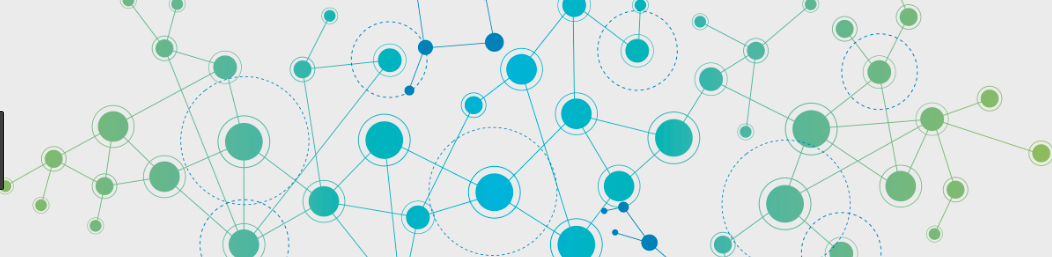 Agenda
12:00-12:30
Lunch and Networking – Updates and Introduction!
12:30-2:00 – 5 Slides in 5 Minutes
Presentations
GRCC
Kitchen Sage
MCTI
Noorthoek Academy
CAN Goodwill
ServSafe 
Peckham
Adult Education
Questions and Comments
Connections and Local Needs
2:00-3:00 – School Staff
Speed Agency!
Transition Assessment Updates
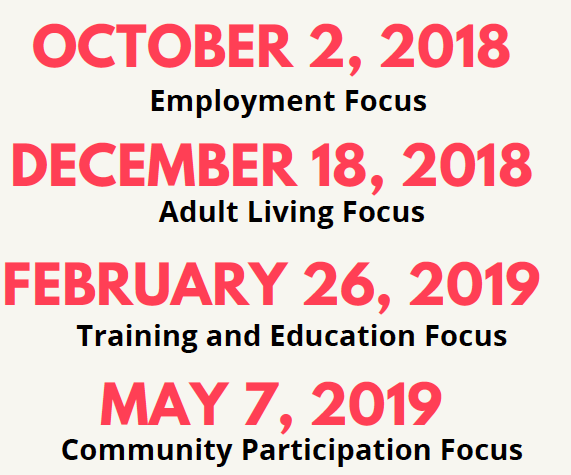 What Can Be Accomplished in 5 Minutes?
Five minutes doesn't seem like much time to accomplish anything, but keep in mind the insight of George Matthew Adams:
Napoleon wrote that the reason he beat the Austrians was that they did not know the        value of 5 minutes.
It took Lincoln less than 5 minutes to deliver his immortal Gettysburg Address.
The Kentucky Derby horse race is completed in 2 minutes.
Trailing the Tampa Bay Buccaneers on Monday Night Football in 2003, the Indianapolis Colts scored three touchdowns in 5 minutes to win 38-35.
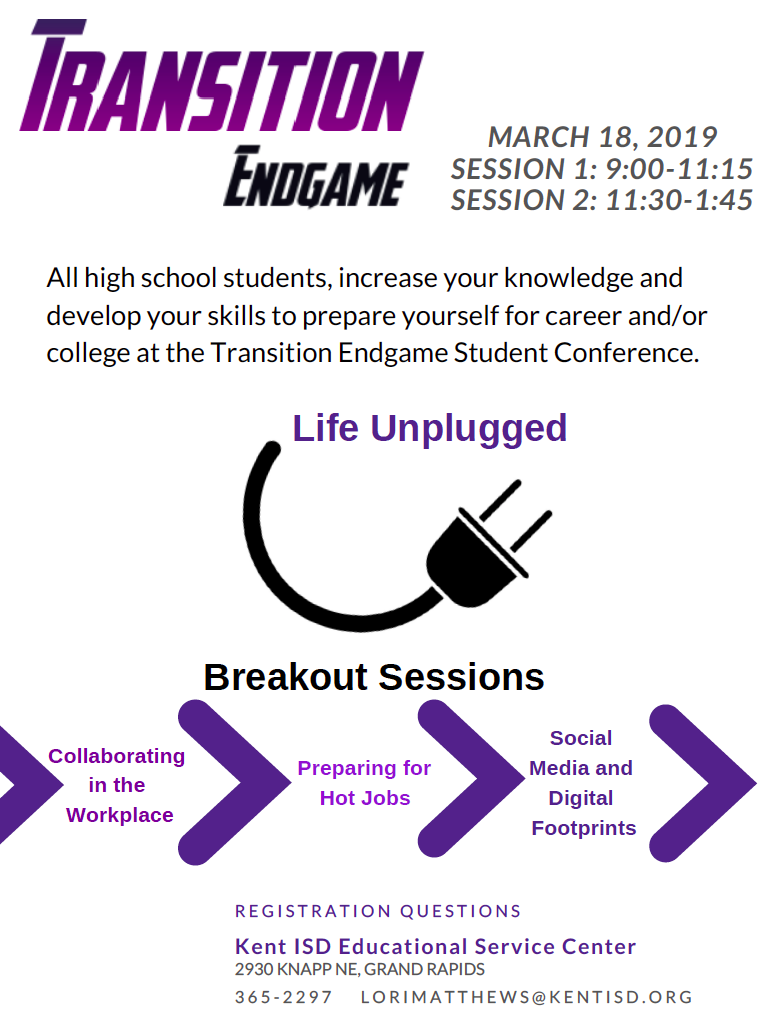 Speed Agency!
Transition Coordinators; sit in groups of three at the tables.

Agency Representatives; one agency per table.

The goal; Make connections and discuss local needs!
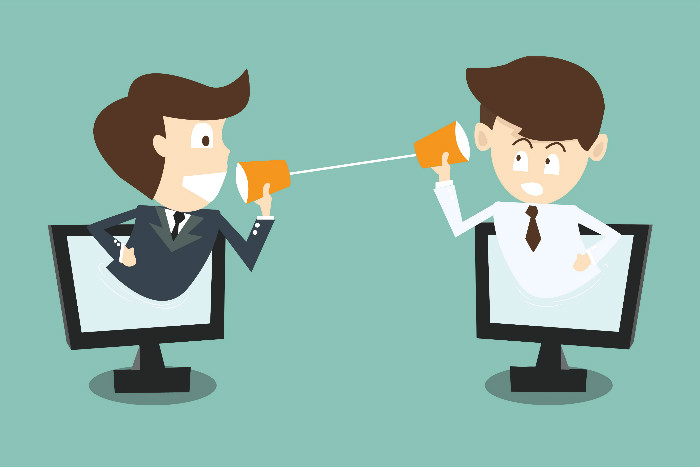 What to Discuss?
1.  Introductions: Names, Agencies, Schools.
2.  Agencies; Describe the way you support schools, students, and the community.
3.  Schools; What questions do you have? How does the work being completed support transition within your schools? What connections can you make?
4.  What is your next step?  How will you share information or solve a problem?
5.  Make notes and share contact information.
Connections and Local Needs
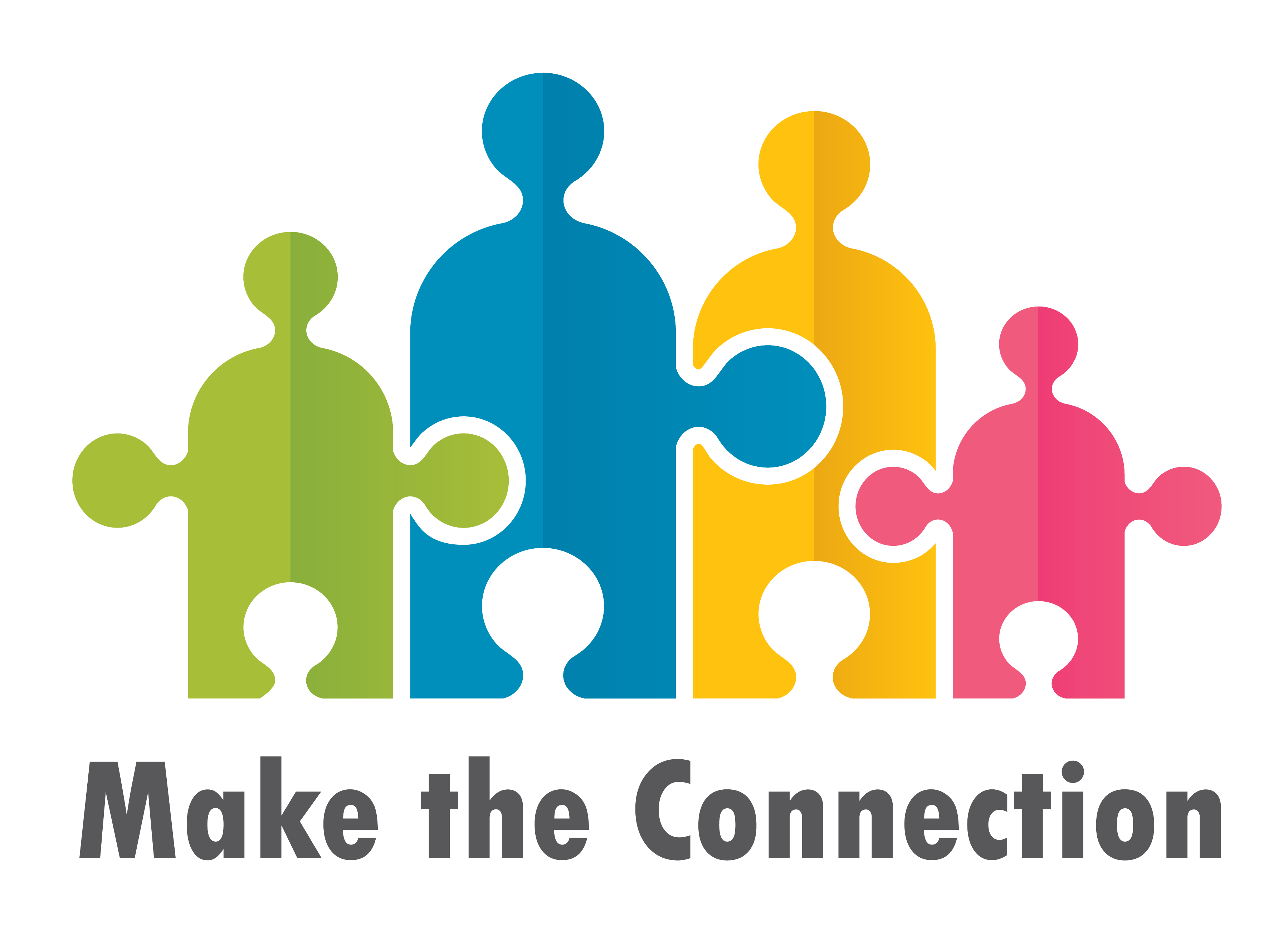 10 Minutes!
Transition Assessment Consent
Information from the December Meeting
MDE Memo
Effective Date: August 23, 2018 
All transition assessments, conducted as of the date of this memo, will require parental consent, or consent of the student who has reached the age of majority. 

MDE-OSE definition of transition assessment
Formal vs informal
Assessment Timeline – Verbal one year
R 340.1721b Time lines.(1) Within 10 school days of receipt of a written request for any evaluation, the public agency shall provide the parent with written notice consistent with 34 CFR § 300.503 and shall request written parental consent to evaluate. The time from receipt of parental consent for an evaluation to the notice of an offer of a free appropriate public education or the determination of ineligibility shall not be more than 30 school days. This time line begins upon receipt of the signed parental consent by the public agency requesting the consent.
National Technical Assistance Center on TransitionNTACT
What Is Transition Assessment? 
An ongoing process of collecting data
Use a combination of formal and informal


IDEA Rules and Regulations comments
Comment: A few commenters requested that the regulations clarify whether ‘‘transition assessments’’ are formal evaluations or competency assessments….
Discussion: We do not believe the requested clarification is necessary because the specific transition assessments used to determine appropriate measurable postsecondary goals will depend on the individual needs of the child, and are, therefore, best left to States and districts to determine on an individual basis.”
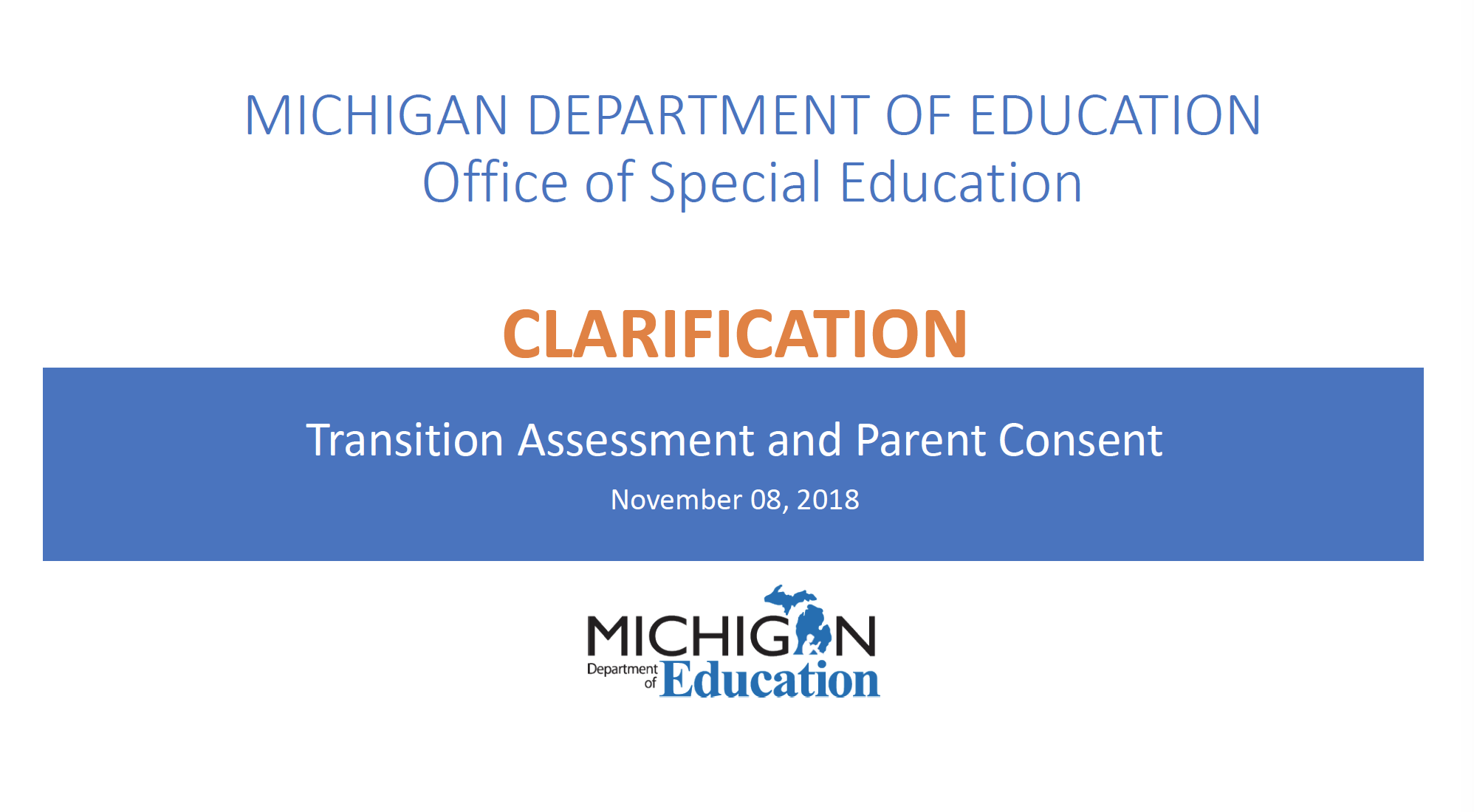 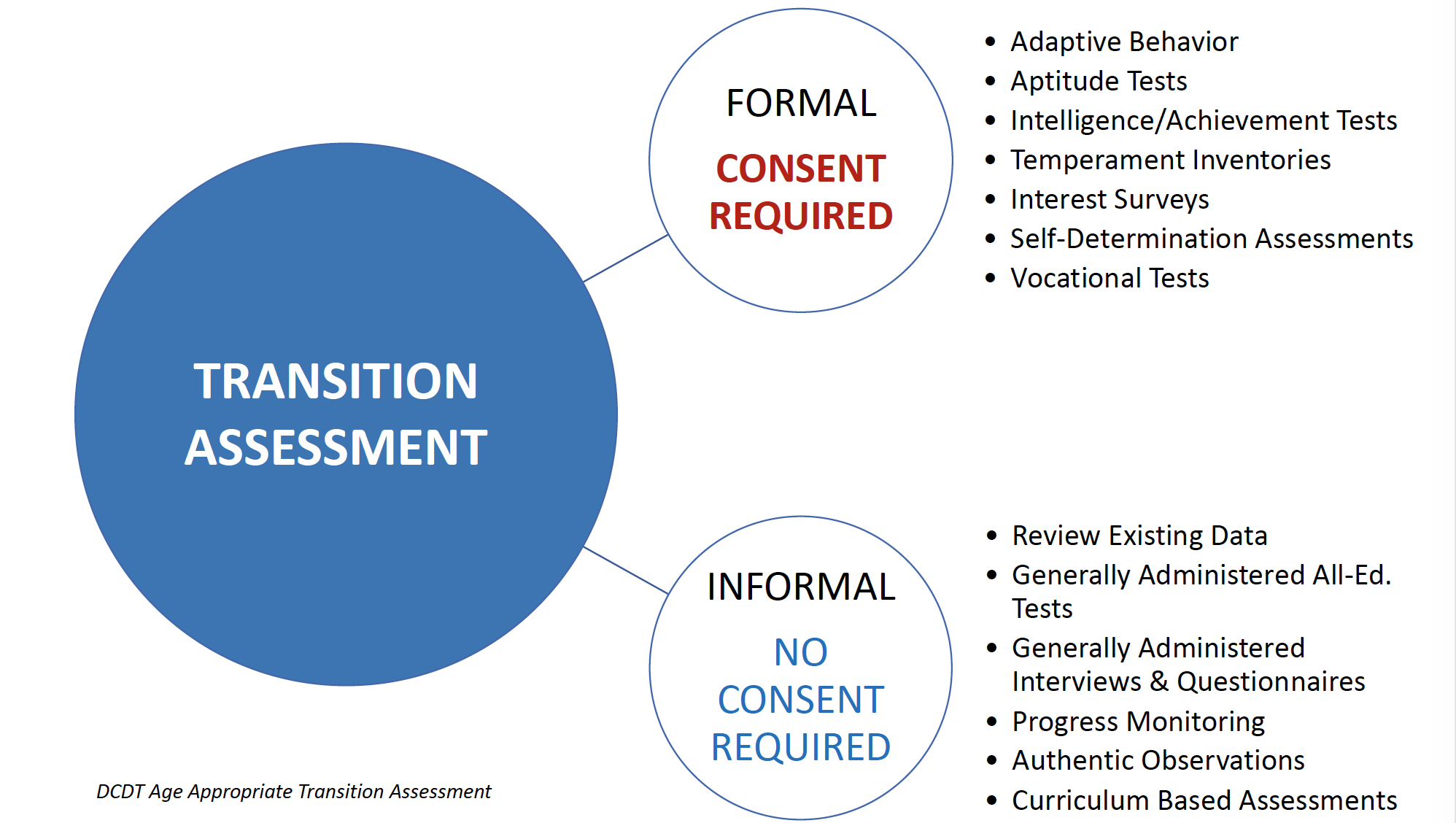 ESTR - Enderle-Severson Transition Rating Scale
The ESTR-J is an informal, criterion-referenced transition rating scale designed for learners with mild disabilities. It provides scores in the. areas of Jobs & Job Training, Recreation & Leisure, Home Living, Community Participation, and Post Secondary Training and Learning as well as a Total Performance.
National Technical Assistance Center on TransitionNTACT
Assessments
Transition Planning Inventory (TPI)
Ederle-Severson Transition Rating Scales (ESTR)
Task Analysis
Job Site Analysis
Life Centered Education (LCE)
Brigance Transition Skills Inventory 
Brigance Employability Skills Inventory
Transition to Work Inventory (TWI)
Informal
Interviews
Questionnaires
Direct observations
Anecdotal records
Environmental and situational analysis
Curriculum-based assessments
Interest inventories
Preference assessments
National Technical Assistance Center on TransitionNTACT
Assessments
Kaufman Test of Educational Achievement
Basic Achievement Skills Inventory
Woodcock Johnson III
Brigance Life Skills Inventory
Adaptive Behavior Scales (ABS-2)
O*Net Ability Profiler
Picture Interest Career Survey
Peabody Picture Vocabulary Test
Wechsler Intelligence Scale of Children (WISC-IV)
Work Personality Profile
Formal
Adaptive behavior assessments
Aptitude tests
Interest tests
Achievement tests
Personality and preference tests
Career development measures
Job or training evaluations
Measures of self-determination
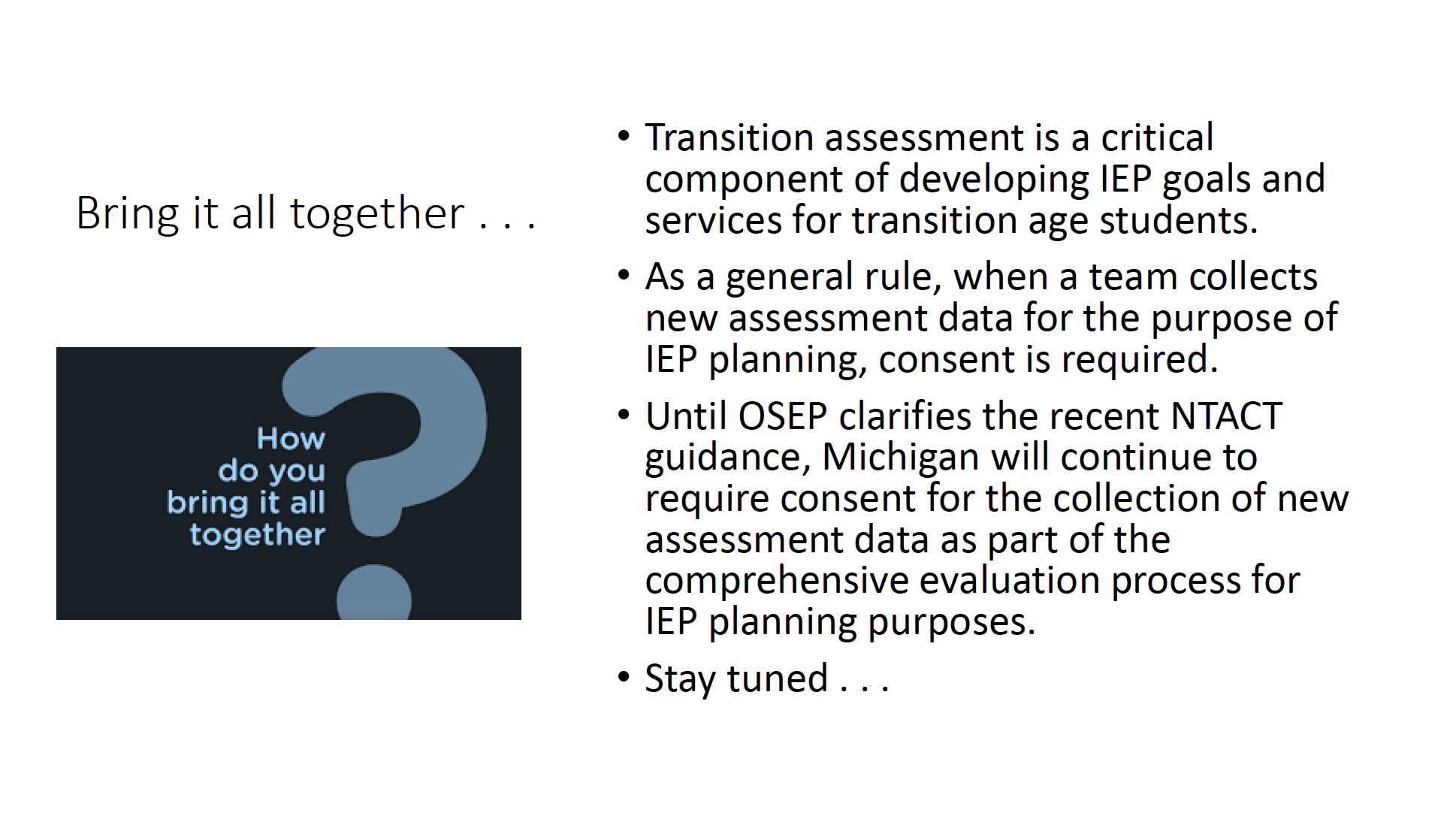 Next Steps
Reflection and Feedback
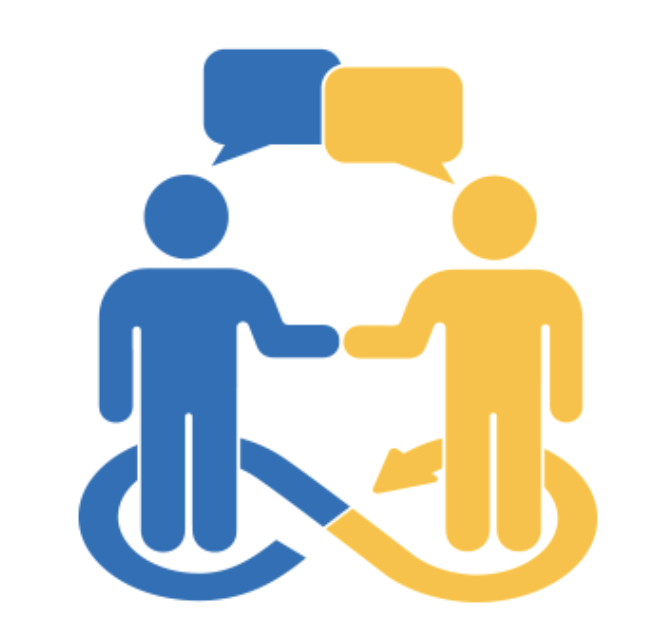